Figure 1. Relationship between frequency of mobile phone use after lights out and length of sleep (n = 15,979). There ...
J Pediatr Psychol, Volume 37, Issue 9, October 2012, Pages 1023–1030, https://doi.org/10.1093/jpepsy/jss072
The content of this slide may be subject to copyright: please see the slide notes for details.
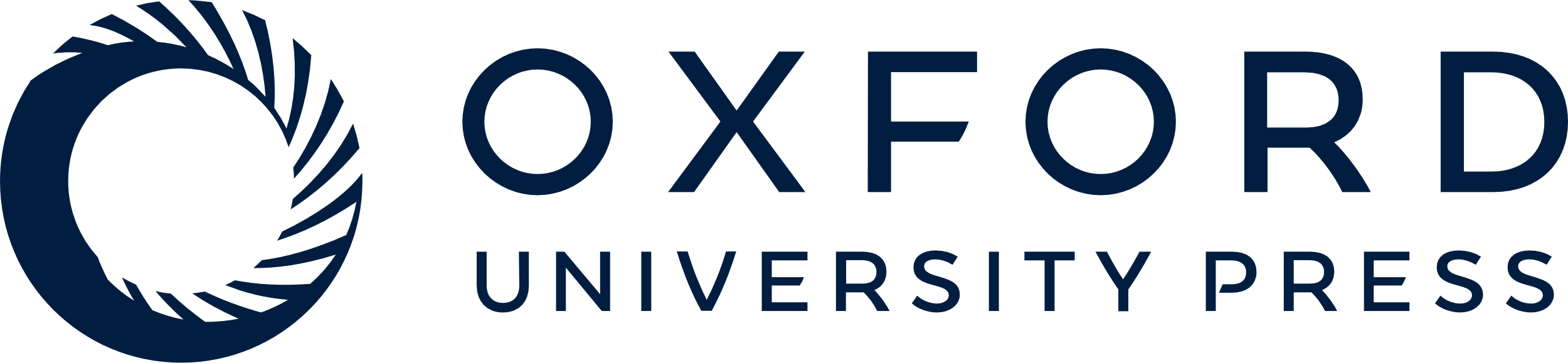 [Speaker Notes: Figure 1. Relationship between frequency of mobile phone use after lights out and length of sleep (n = 15,979). There were statistical significances (p < 0.001) between every combination of “never” mobile-phone use after lights out, “sometimes,” and “every day” with multiple comparisons (Tukey’s method) in both sexes of early adolescents. There were no statistical significances in late adolescents. EA = early adolescents; LA = late adolescents.


Unless provided in the caption above, the following copyright applies to the content of this slide: © The Author 2012. Published by Oxford University Press on behalf of the Society of Pediatric Psychology. All rights reserved. For permissions, please e-mail: journals.permissions@oup.com]